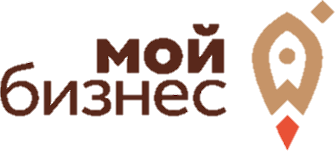 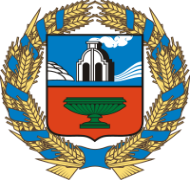 УПРАВЛЕНИЕ АЛТАЙСКОГО КРАЯ ПО РАЗВИТИЮ ПРЕДПРИНИМАТЕЛЬСТВА И РЫНОЧНОЙ ИНФРАСТРУКТУРЫ
Механизмы государственной финансовой поддержки субъектов малого и среднего предпринимательства, реализуемые управлением Алтайского края по развитию предпринимательства и рыночной инфраструктуры
г. Барнаул,  18 августа 2020 года
начальник отдела развития сферы малого и среднего предпринимательства
АБДУЛАЕВА ЕЛЕНА ЮРЬЕВНА
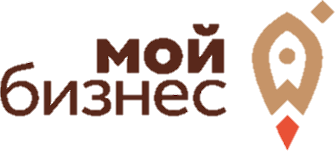 Гранты на реализацию проектов в приоритетных сферах экономики
Развитие предприятий общественного питания и придорожного сервиса в сельских территориях и малых городах
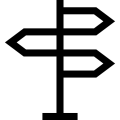 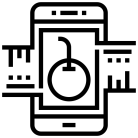 Переработка сельско-хозяйственной продукции
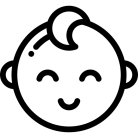 Индустрия детских товаров
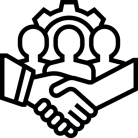 Сельскохозяйственная кооперация
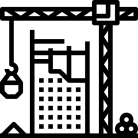 Строительство и производство строительных материалов
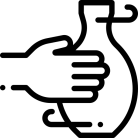 Ремесленное мастерство
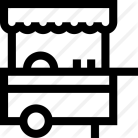 Мобильная торговля на селе
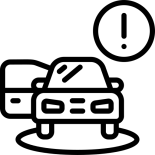 Развитие транспортного обслуживания в сельских территориях и малых городах
Развитие телекоммуникационной инфраструктуры в сельских территориях и малых городах
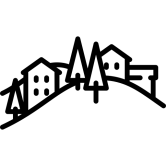 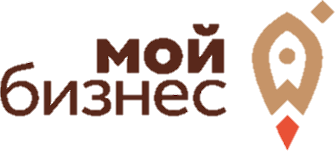 Гранты на реализацию проектов в приоритетных сферах экономики
Проведение конкурсного отбора
предварительно
в 4 квартале 
2020 года
более 18 месяцев 
(1,5 года)
Срок регистрации
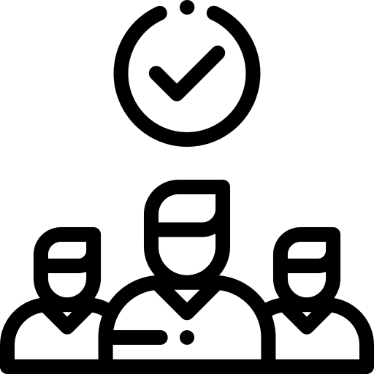 не менее  12 000 рублей
Количество наемных работников
не менее  2 человек
не более 2 000 000 рублей
Заработная плата
Сумма гранта
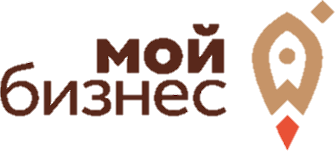 Субсидии на поддержку бизнес-инициатив
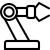 Приобретение оборудования
Уплата процентов по кредитам на реализацию инвестиционных  проектов
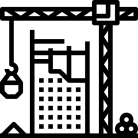 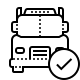 Уплата первоначального взноса по договору лизинга
Технологическое присоединение к электрическим сетям
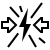 Приобретение нематериальных активов
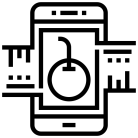 Компенсируются затраты, произведенные в текущем и предыдущем годах
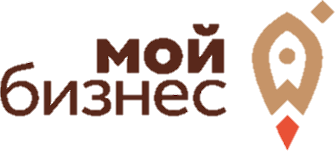 Субсидии на поддержку бизнес-инициатив
Проведение конкурсного отбора
Предварительно             в 4 квартале 
2020 года
Срок регистрации
более 24 месяцев 
(2 года)
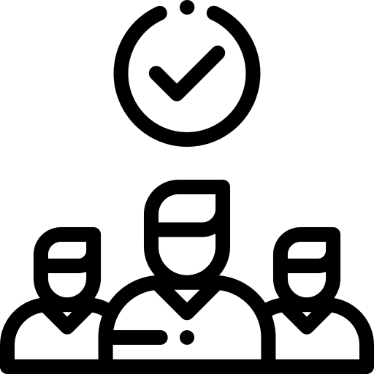 Количество наемных работников
не менее  15 000 рублей
не менее  10 человек
Заработная плата
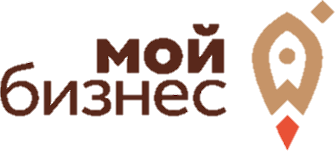 Субсидии на оборудование
Уплата лизинговых платежей по договорам лизинга
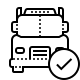 Приобретенное оборудования
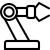 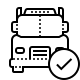 Уплата первоначального взноса по договору лизинга
Компенсируются затраты, произведенные в текущем и предыдущем годах
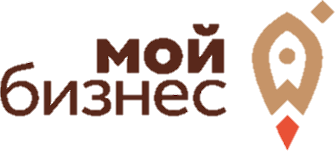 Субсидии на оборудование
Предварительно             в 4 квартале 
2020 года
Срок регистрации
24 месяца и более;
12 месяцев и более для субъектом монопрофильных муниципальных образований
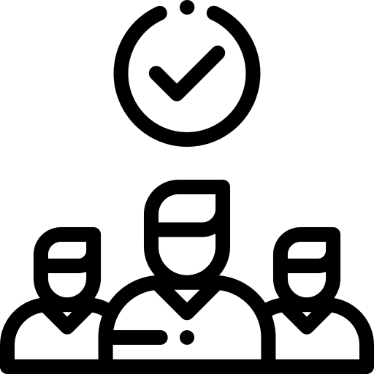 Количество наемных работников
Не ниже минимального размера оплаты труда, увеличенного на районный коэффециент
5 и более человек; 
2 и более человек для субъектом монопрофильных муниципальных образований
Заработная плата
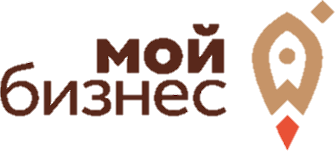 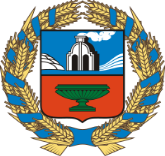 Контактная информация
Управление Алтайского края по развитию предпринимательства и рыночной инфраструктуры
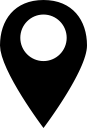 Алтайский край, г. Барнаул, ул. Молодежная, 26, кабинет 503
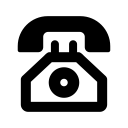 +7 (3852) 38-05-18, 24-24-82
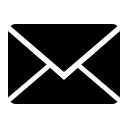 altsmb@yandex.ru artemenko@altsmb.ru


http://altsmb.ru
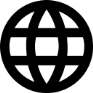